Portaria 2.663 de 9 de outubro de 2019
Diretoria de Vigilância Epidemiológica
Salvador, 24 de outubro de 2019
FINANCIAMENTO DA VIGILÂNCIA EM SAÚDE
REVISÃO DO FINANCIAMENTO DA VIGILÂNCIA EM SAÚDEPrincipais Características:
Incorporação do Incentivo para Implantação e Manutenção de Ações e Serviços Públicos Estratégicos de Vigilância em Saúde - IEVS no PFVS.
 Revisão do valor per capita da Unidade Federada para reduzir discrepâncias em cada estrato 
               (Anexo II, Portaria GM N. 2663/2019)
.
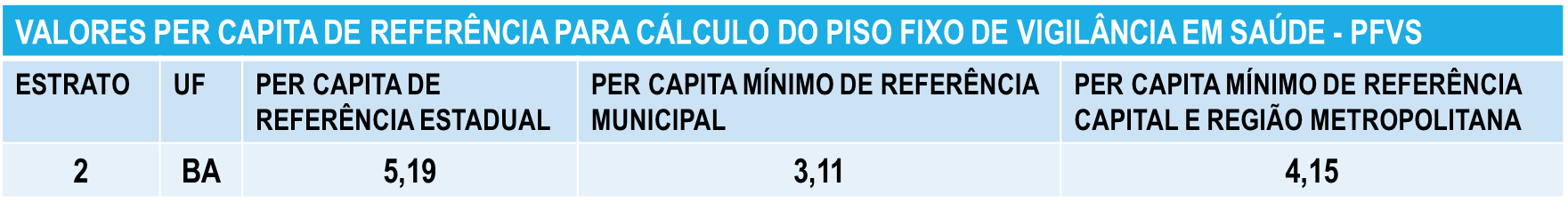 VALORES
Os recursos federais relativos ao Bloco de Custeio das Ações e Serviços Públicos de Saúde serão transferidos em parcelas mensais, correspondentes a 1/12 (um doze avos) dos valores estabelecidos (Anexo I, Portaria GM N. 2663/2019), pelo Fundo Nacional de Saúde (FNS), diretamente aos Fundos de Saúde Municipais, Estaduais e do Distrito Federal.
Total PFVS - Brasil: R$ 1.018.262.961,96 
Total PFVS da UF Anual (R$) - Bahia: R$ 79.696.345,11 

Serão incorporados ao PFVS os valores (total de R$ 49.812.000,00) referentes ao IEVS (Incentivo Financeiro de Custeio para Implantação e Manutenção de Ações e Serviços Públicos Estratégicos de Vigilância em Saúde) das ações e serviços para outubro de 2019  (cada UF).
VALORES
REVISÃO DO FINANCIAMENTO DA VIGILÂNCIA EM SAÚDEPrincipais Características:
Fixação do Piso Fixo da Vigilância em Saúde preservando pelo menos 60% ao descontar AFC (Assistência Financeira Complementar da União para o Piso Salarial Profissional Nacional dos Agentes de Combate às Endemias) até o limite máximo de 40%, não mais 50% como anteriormente:

Os municípios que recebem 50% do PFVS passam a receber 60%; 
Os municípios que recebem mais de 60% do PFVS na competência 09/2019, poderão ter os recursos mantidos a partir de avaliação a ser realizada nas CIB.
VALORES
60%
Até 40%
AFC
PFVS
“NOVO”
PFVS
ANTERIOR
$ ADICIONAL
PFVS volta a ser “fixo”, 
Municípios que receberem o PFVS “cheio” por resolução CIB, que quiserem cadastrar ACE “elegíveis” e receber AFC, deverão solicitar revisão através de resolução da CIB.
MUNICÍPIOS SEM CADASTRO DO ACE ELEGÍVEL (Anexo III, Portaria GM N. 2663/2019)
OPERACIONALIZAÇÃO
Os Estados e Municípios terão até 30 dias, contados a partir da publicação da Portaria, para encaminhar à SVS/MS a Resolução CIB que contenha a distribuição do valor de recursos financeiros a serem repassados.

 O Ministério da Saúde publicará Portaria autorizativa dos novos valores do PFVS somente após o recebimento das resoluções CIB das Unidades Federadas. 

 Municípios que até hoje não efetuaram o cadastro no SCNES dos ACE elegíveis caso venham a cadastrar futuramente para receber a AFC, deverão informar à CIB para pactuar os novos valores do PFVS e formalizar à SVS  → irá monitorar o cadastramento para só então efetivar os repasses.
OBSERVAÇÕES FINAIS
A presente proposta tem o potencial de acrescentar recursos adicionais para a execução das ações de Vigilância em Saúde, especialmente para os municípios 
Tem como principal mérito simplificar o processo de financiamento, uma vez que deixa de exigir a revisão mensal dos valores do PFVS, conforme ocorre o credenciamento dos ACE.
Neste contexto, será importante considerar, quando da discussão nas comissões bipartite estaduais, a situação dos municípios que hoje recebem mais de 60% dos valores originais do PFVS (por não terem realizado o cadastramento de ACE “elegíveis” para recebimento da assistência financeira complementar da União). 
Será importante avaliar se as ações de controle de endemias efetivamente vêm sendo realizadas (pelo fato dos ACE terem sido contratados de forma diversa da prevista, por exemplo), caso se opte por manter os valores hoje recebidos por estes municípios.
OBSERVAÇÕES FINAIS
É relevante nesta proposta o fato de incorporar ao PFVS os recursos do Incentivo para Implantação e Manutenção de Ações e Serviços Públicos Estratégicos de Vigilância em Saúde – IEVS, reduzindo (um pouco) a fragmentação dos recursos para a Vigilância em Saúde.

Também se corrige em parte as diferenças que foram se conformando ao longo do tempo nos valores per-capita de unidades federadas que compõem um mesmo estrato de financiamento.